PROJETO DE PESQUISAMARECHAL OSWALDO CORDEIRO DE FARIAS: UM LÍDER ESTRATÉGICO E MILITAR
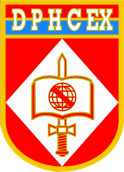 Cel ANTONIO FERREIRA SOBRINHO(Coordenador do Projeto)
Realização
Diretoria do Patrimônio Histórico e Cultural do Exército/Centro de Estudos e Pesquisas de História Militar do Exército (CEPHiMEx)
www.dphcex.eb.mil.br
 
Entidades Parceiras: 
Centro de Estudos Estratégicos Marechal Oswaldo Cordeiro de Farias/ESG
Comando da Artilharia Divisionária da 1ª Divisão de Exército (AD/1)
Instituto de Geografia e História Militar do Brasil (IGHMB)
OBJETIVO:
Divulgar a memória histórica 	e biográfica do Marechal Oswaldo Cordeiro de Farias, através do projeto de pesquisa: “MARECHAL OSWALDO CORDEIRO DE FARIAS: UM LÍDER ESTRATÉGICO E MILITAR”, caracterizando as principais analogias e diferenças relativas ao exercício da liderança estratégica e militar em função do grau hierárquico e das situações vividas por ele: no tempo de paz, nas operações de combate e no desempenho de cargos públicos.
INDICADORES
1. Montagem e realização de um seminário online, nos dias 17 e 18 de AGO 2021, em duas jornadas, tendo como tema: “MARECHAL OSWALDO CORDEIRO DE FARIAS: UM LÍDER ESTRATÉGICO E MILITAR”, com a participação de pesquisadores do CEPHiMEx, da ESG, do IGHMB e do Cmdo AD/1.
2. Publicação da coletânea “MARECHAL OSWALDO CORDEIRO DE FARIAS: UM LÍDER ESTRATÉGICO E MILITAR”, contendo 10 artigos; 260 páginas, com uma tiragem de 350 exemplares.
3. Apoiar o Cmdo da AD/1 na elaboração de conteúdos de textos, imagens e outros itens necessários à montagem do espaço cultural dedicado ao Mar Oswaldo Cordeiro de Farias, na Fortaleza de Santa Cruz, sede daquela OM.
RESULTADOS  DA PESQUISA
PESQUISAS REALIZADAS
PESQUISADORES/AUTORES
Liderança Estratégica e Militar (fundamentação teórica).
Eixo Temático 1: de Tenente em 1920 a General de 1945
Idealista e Revolucionário – 1920/1930.
O Chefe de Polícia de São Paulo em 1932.
O Interventor bem sucedido no Rio Grande do Sul.
O Interventor já é General e troca o Rio Grande pelo Comando da Artilharia Divisionária na 2ª GM.
Cel Rogério – ECEME


Gen Bda Bergo – IGHMB
Cel PMSP Arruda – ESG
Cel Rossi Machado – IGHMB

TC Balbi – Cmdo AD/1
RESULTADOS DA PESQUISA
PESQUISAS REALIZADAS
PESQUISADORES/AUTORES
Eixo Temático 2: Da Guerra à Liderança Política: 1945 / 1972

A ligação do Mal Cordeiro de Farias com a Aviação

A criação da ESG e o conceito de Segurança Nacional
A oposição à Vargas e o Governo de Pernambuco O Interventor já é General e troca o Rio Grande pelo Comando da Artilharia Divisionária na 2ª GM.
A participação na Revolução de 1964 e a contribuição política nos Governos Militares
Cel Rafael -IGHMB


TC Vianna - ESG

    Ten Jamille - ESG

Cel Ferreira /TC Maristela/Asp Of Ana Souza/DPHCEx/CEPHiMEx
RESULTADOS OBTIDOS/EMPREGO DOS RECURSOS
1. Divulgação Científica 
     a. Apoio às publicações científicas:
          - publicação do livro “MARECHAL OSWALDO CORDEIRO DE FARIAS: UM LÍDER ESTRATÉGICO E MILITAR”:350 exemplares de 260 páginas;Valor estimado: R$20.000,00
       b. Apoio a eventos científicos:
            - Montagem e realização de um seminário online,        
nos dias 17 e 18 de AGO 2021

2. Pesquisa
     Apoio à infraestrutura de ensino e pesquisa:
      - Apoiar o Cmdo da AD/1 na elaboração de conteúdos de textos, imagens e outros itens necessários à montagem do espaço cultural dedicado ao Mar Oswaldo Cordeiro de Farias, na Fortaleza de Santa Cruz, sede daquela OM.(ND339030: R$4.000,00 - ND339036: R$4.000,00 - ND339039: R$22.000,00)
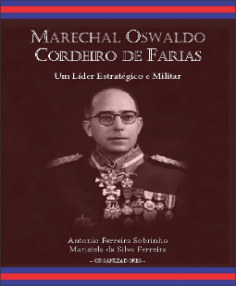 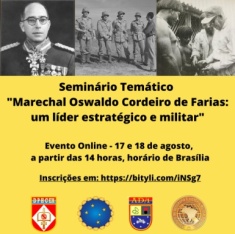 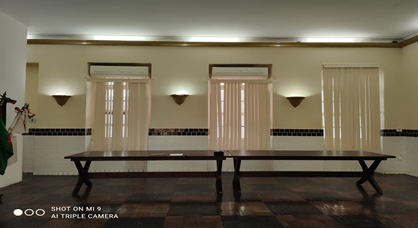